ANALISIS KELAYAKAN  PENGGUNAAN KONTRASEPSI DALAM JANGKA WKT PENGGUNAAN (AKDR)
FITRIANI S,ST M,kes
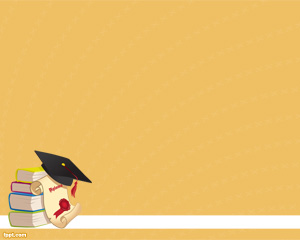 PENGERTIAN 
ALAT KONTRASEPSI DALAM RAHIM( AKDR )
IUD adalah salah satu alat kontrasepsi modern yang telah dirancang sedemikian rupa (baik bentuk, ukuran, bahan dan masa aktif fungsi kontrasepsinya) yang diletakkan dalam cavum uteri sebagai usaha kontrasepsi.
JENIS – JENIS AKDR
Lippes Loop
Copper-T
Copper-7
Multi Load
CARA  KERJA  AKDR
1. Non Hormonal (IUD)
1.  Menghambat kemampuan sperma untuk 
      masuk ke tuba falopii.
2.  Mempengaruhi fertilisasi sebelum ovum 
     mencapai kavum uteri
3.  AKDR bekerja terutama mencegah sperma dan 
     ovum bertemu, 
     walaupun AKDR membuat sperma sulit masuk 
     ke dalam alat reproduksi perempuan dan 
     mengurangi sperma untuk fertilisasi.
2. hormonal (mirena)
cara kerja mirena ini adalah dengan mengeluarkan hormon progestin sintetis bernama levonorgestrel sebanyak 20 mikrogram setiap harinya. Hormon ini selanjutnya akan memberikan pengaruh terhadap lendir rahim sehingga lebih kental.
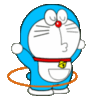 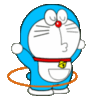 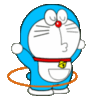 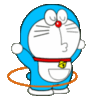 INDIKASI
1. Usia reproduktif
2. Keadaan multipara
3. Menginginkan menggunakan    
    kontrasepsi jangka panjang
4. Perempuan menyusui yang menginginkan 
    menggunakan kontrasepsi
5. Setelah melahirkan dan tidak menyusui
6. Setelah mengalami abortus dan tidak 
    terlihat adanya infeksi
7. Risiko rendah dari IMS
8. Tidak menghendaki metoda hormonal
9. Tidak menyukai mengingat-ingat minum 
     pil setiap hari
10.Tidak menghendaki kehamilan setelah 1 
     – 5 hari senggama
11. Gemuk ataupun kurus
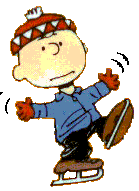 KERUGIAN
AKDR Non hormonal

1.  Mengurangi volume 
     darah haid dan 
     mengurangi 
     disminorrhoe.
2. Untuk mencegah 
    adhesi dinding-dinding 
    uterus oleh synechiae 
    (Asherman’s 
     Syndrome).
AKDR hormonal

1. Perubahan siklus 
     haid.
2. Haid lebih lama dan 
    banyak.
3. Perdarahan(spotting)  
    antar menstruasi.
4. Disaat haid 	lebih 
    sakit.
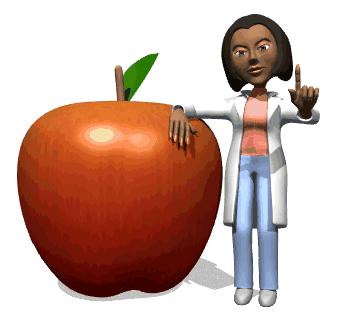 Dismenore
EFEK SAMPING
Menorrhagea
Spotting
Perubahan siklus menstruasi
Fluor albus
Amenorea
Pendarahan Post seksual
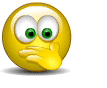 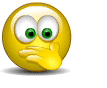 Dismenore